mardi le six février 2018
En classe 		 	Dans ma classe
Quelle est la date 
aujourd’hui?
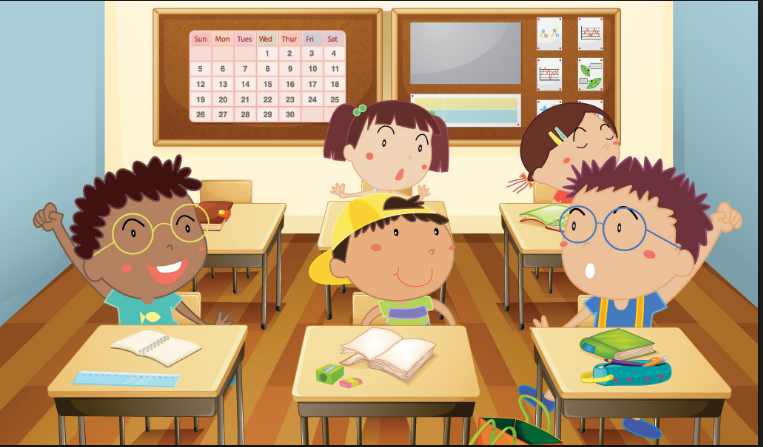 Dans ma classe il y a…
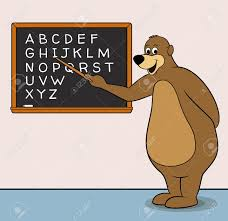 Un/une professeur
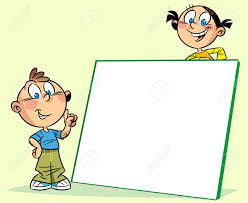 Un tableau blanc
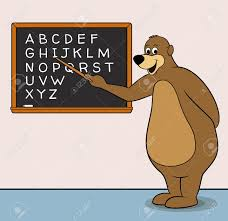 Un tableau noir
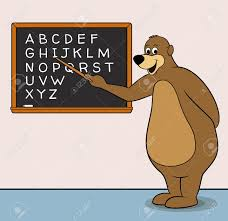 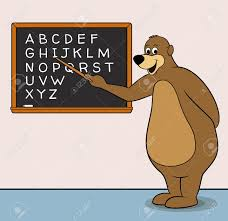 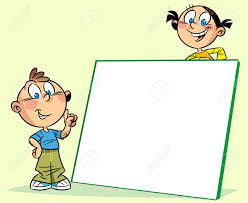 Un Ordinateur
Un poster
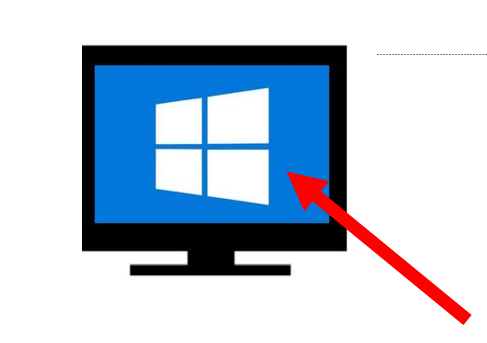 Un écran
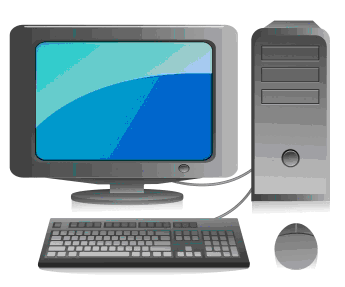 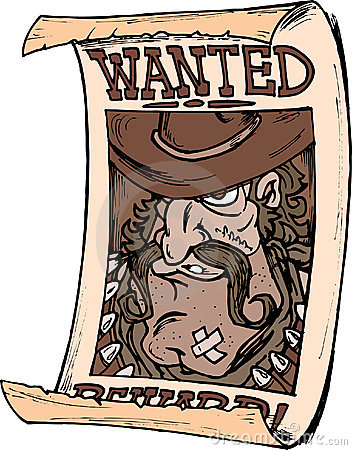 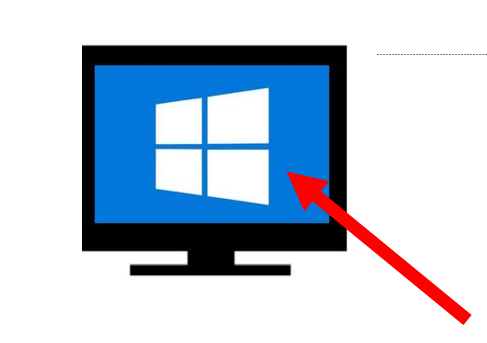 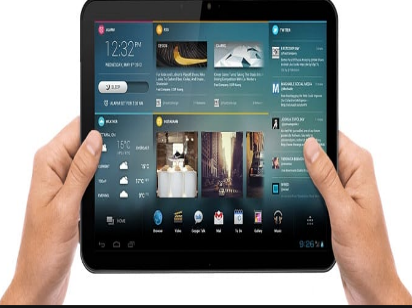 Une tablette
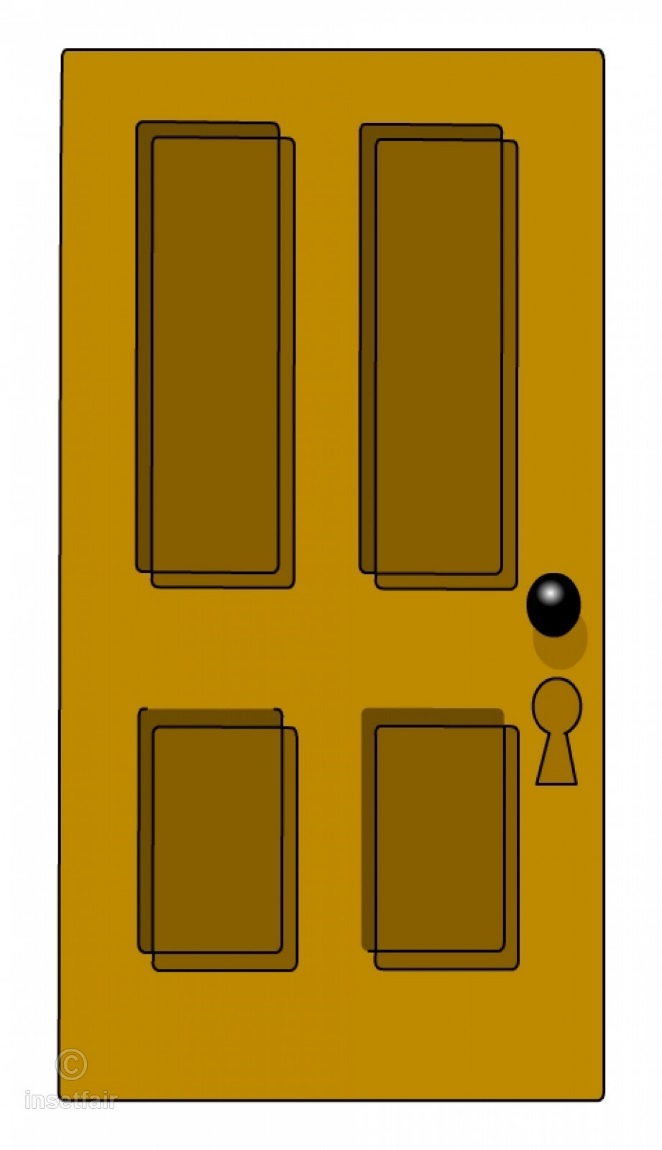 Une porte
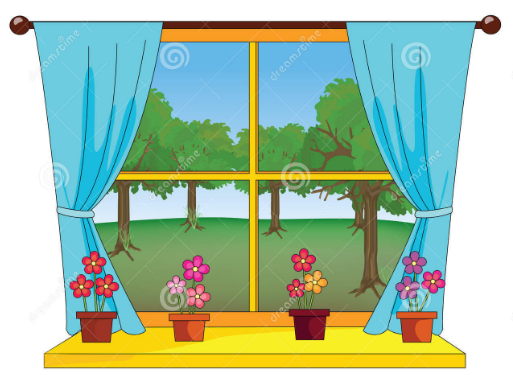 Une fenêtre
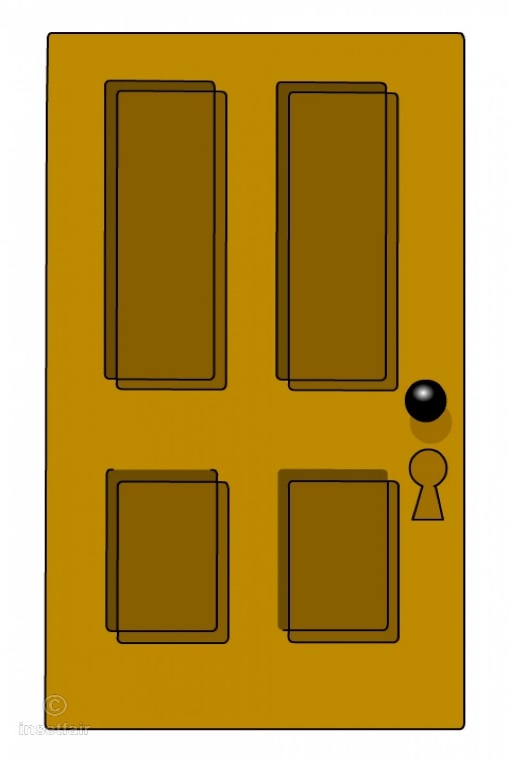 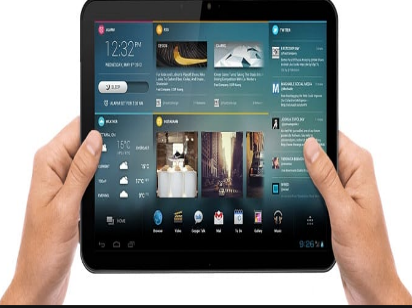 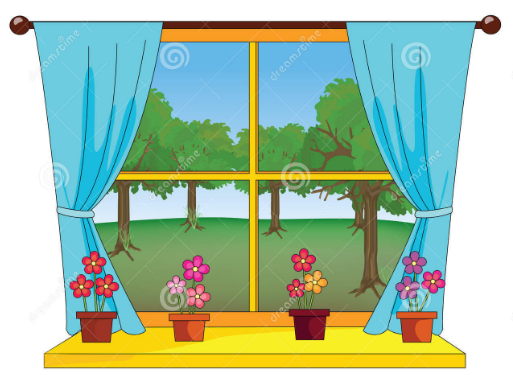 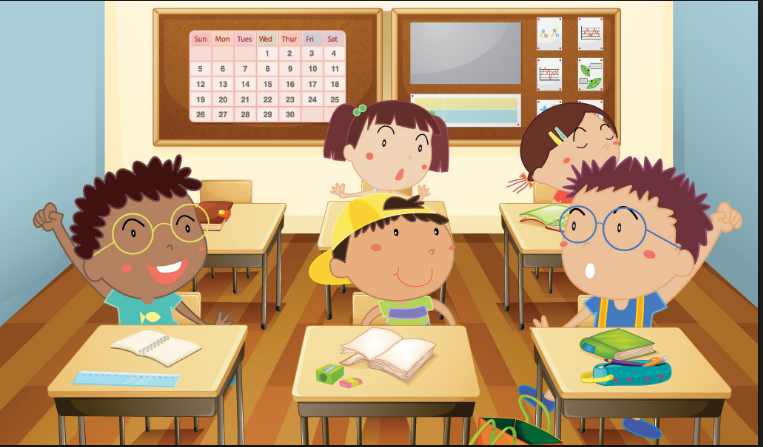 Des élèves
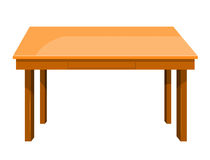 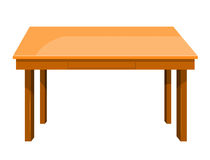 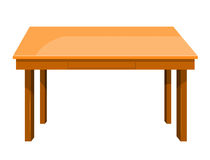 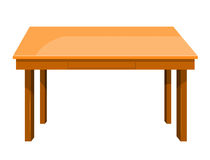 Des tables
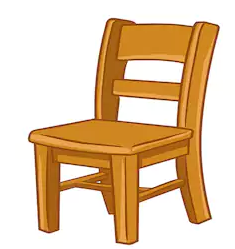 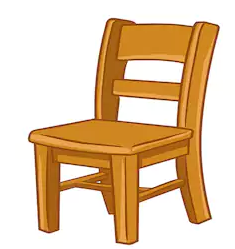 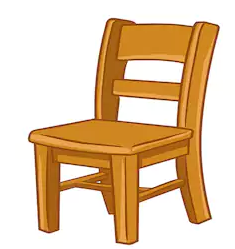 Des chaises
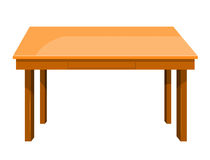 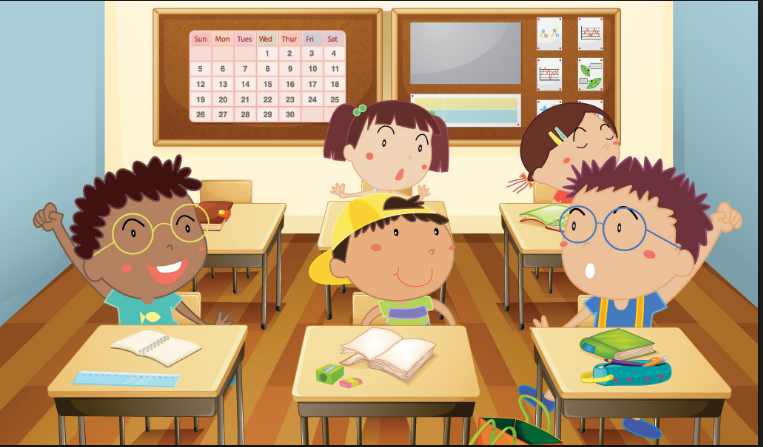 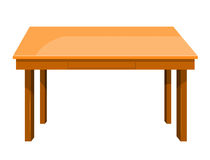 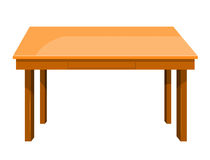 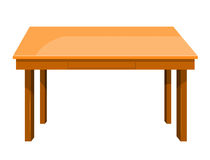 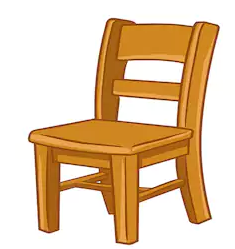 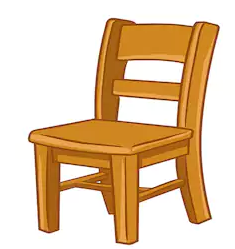 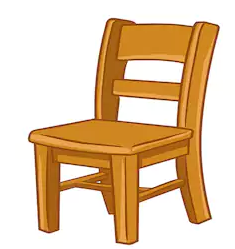 C’est A ou B?
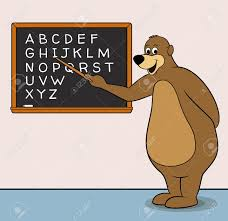 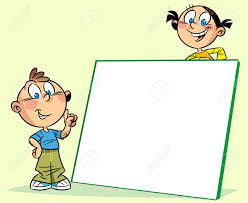 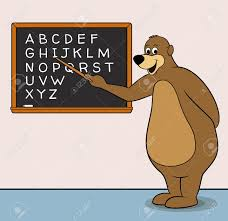 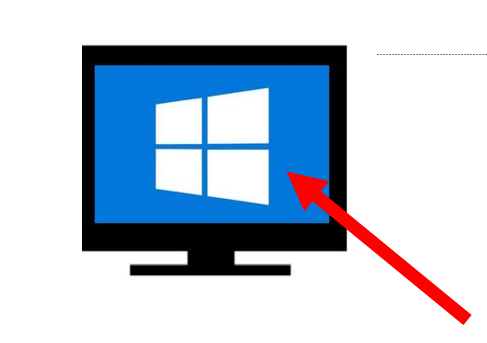 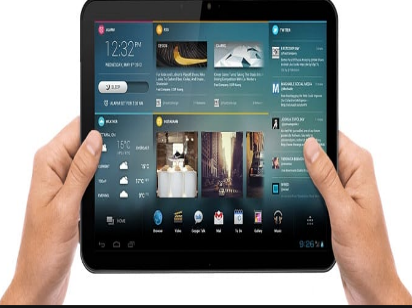 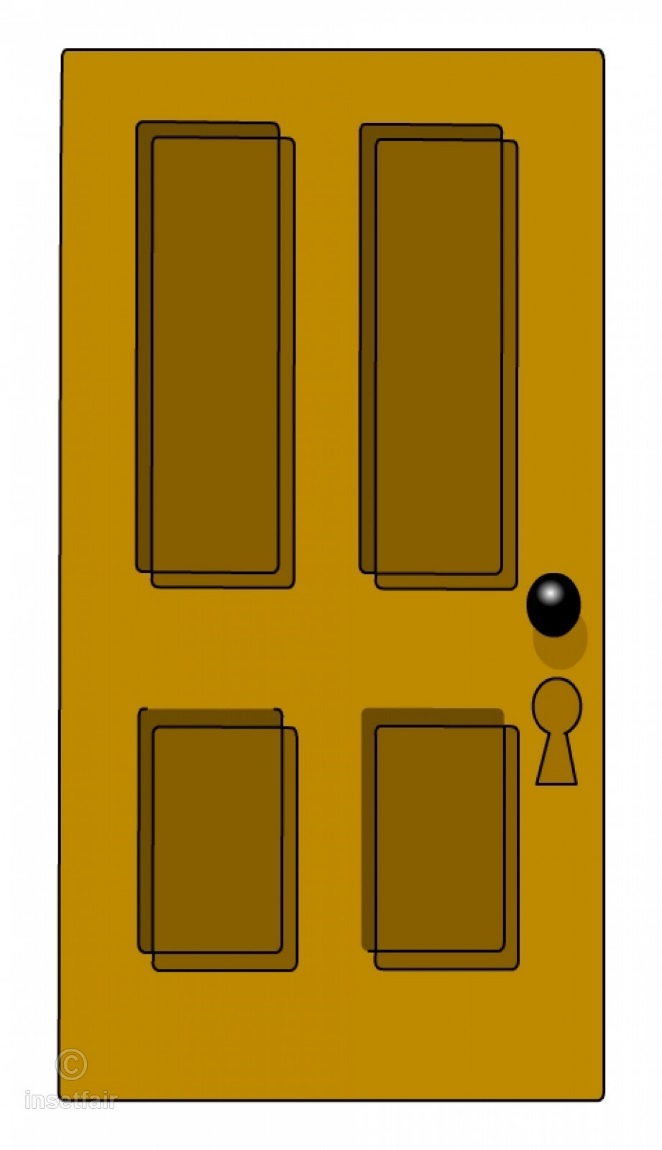 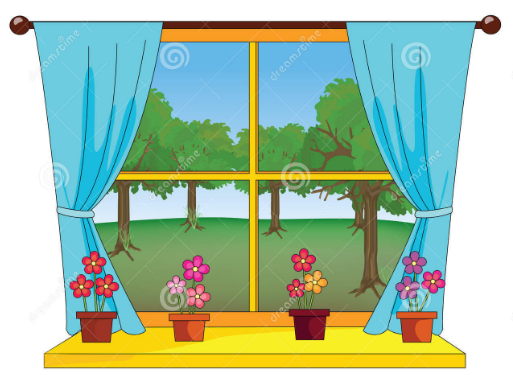 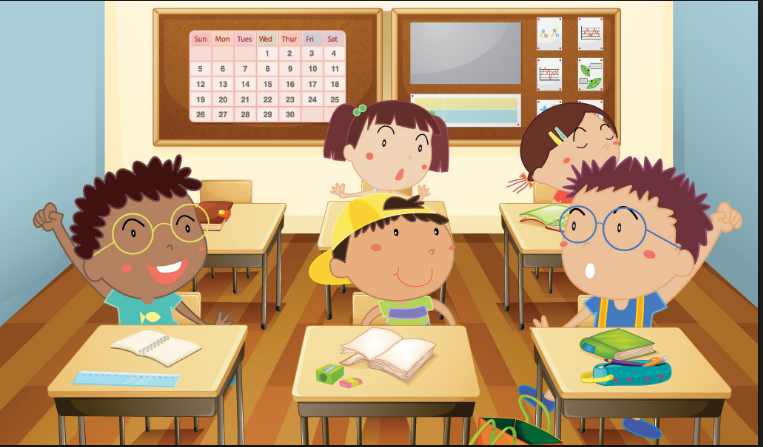 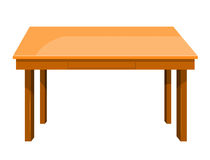 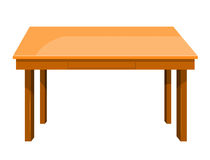 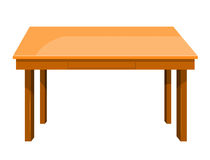 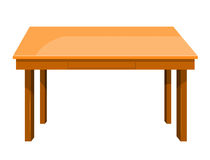 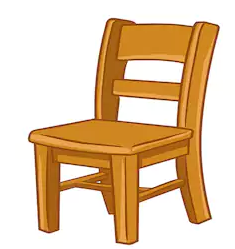 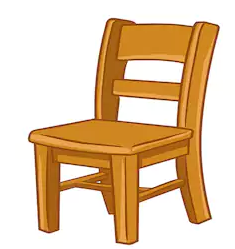 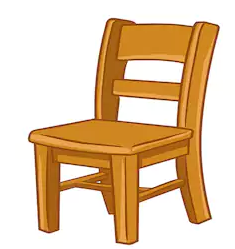 Memorisez
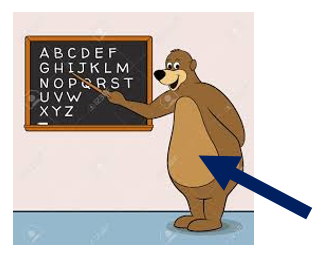 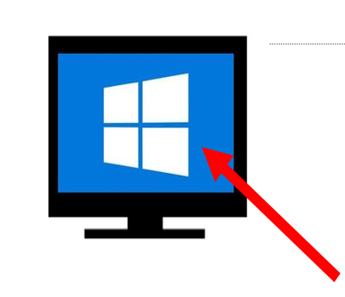 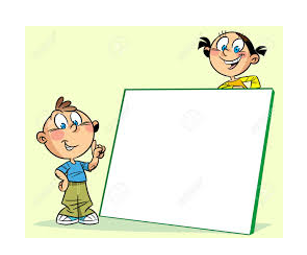 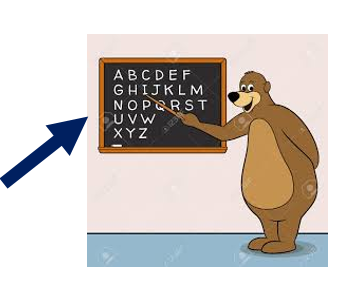 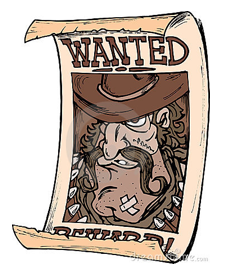 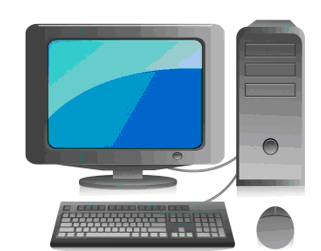 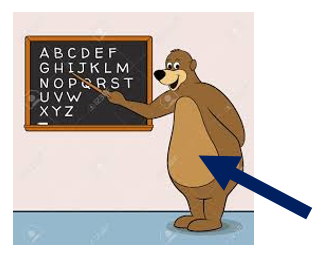 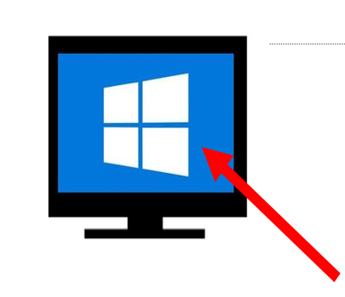 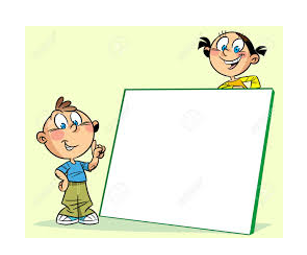 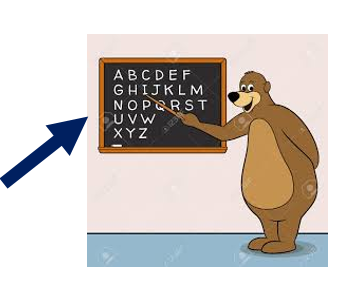 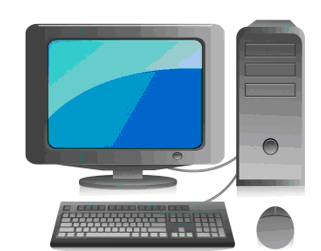 Un poster
Memorisez
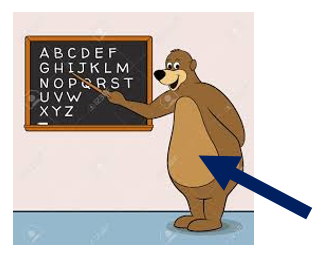 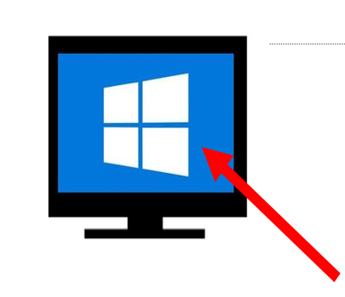 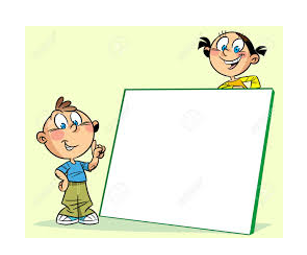 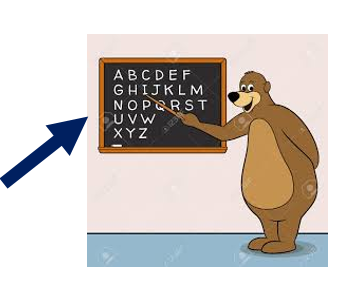 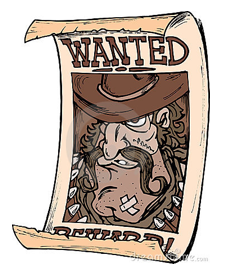 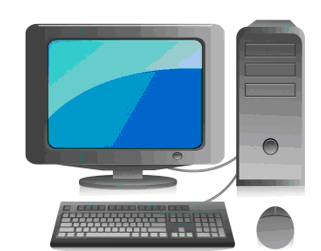 Memorisez
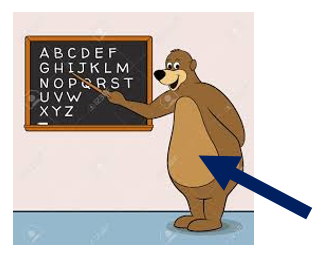 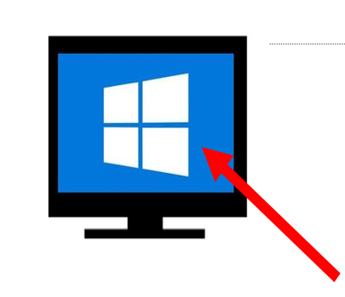 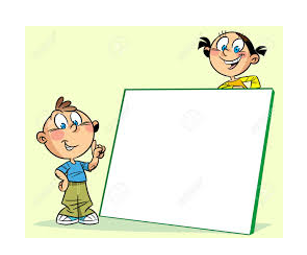 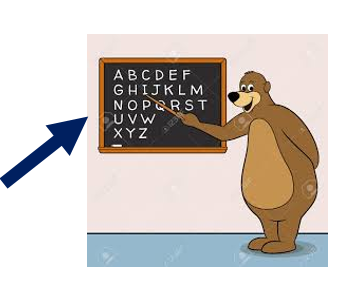 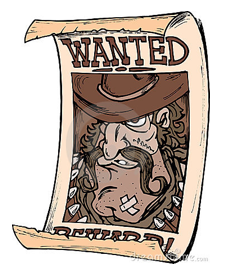 Un Ordinateur
Memorisez
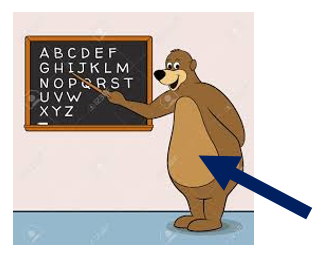 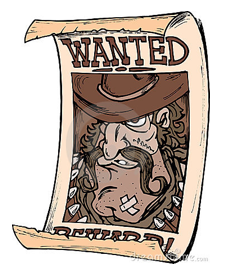 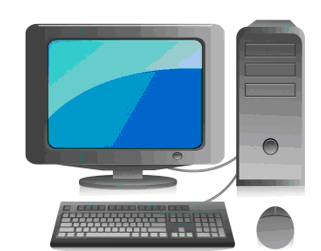 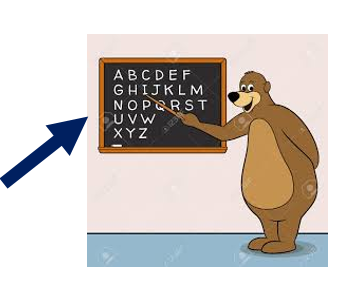 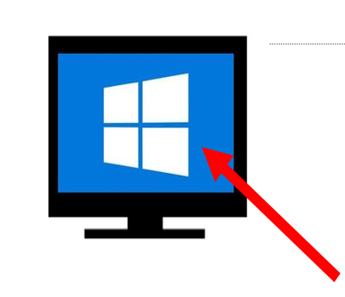 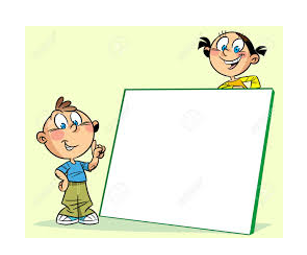 Memorisez
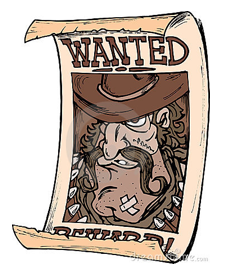 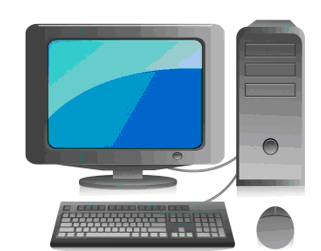 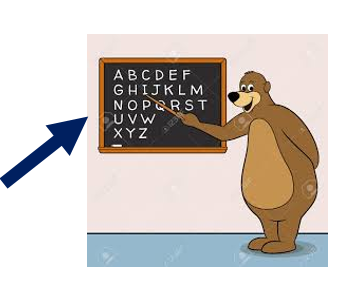 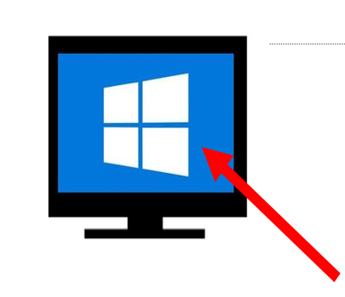 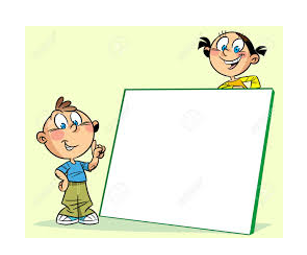 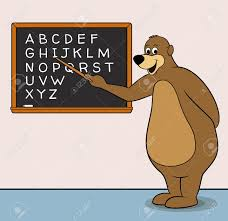 Un/une professeur
Memorisez
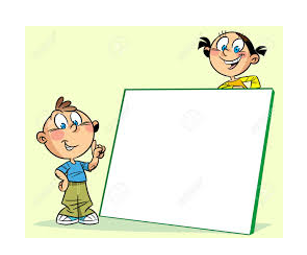 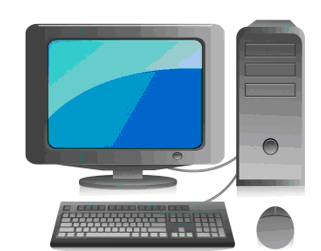 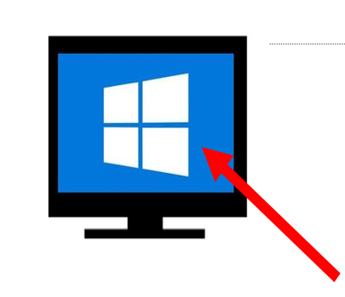 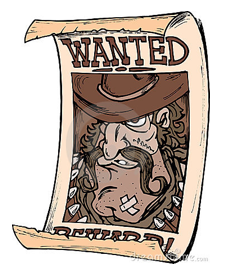 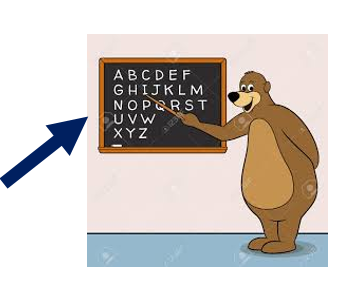 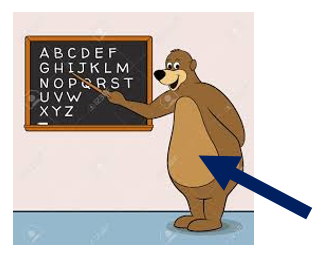 Memorisez
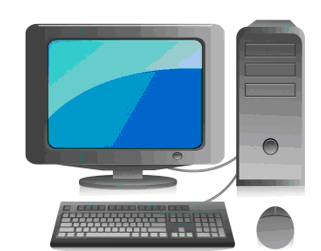 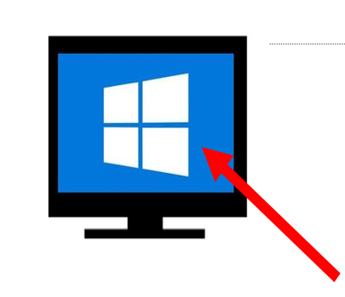 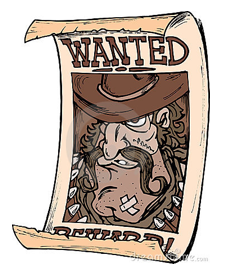 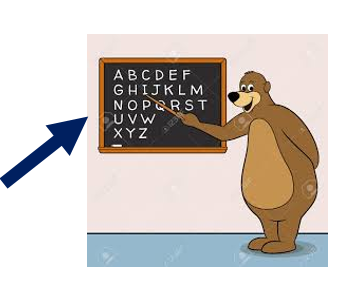 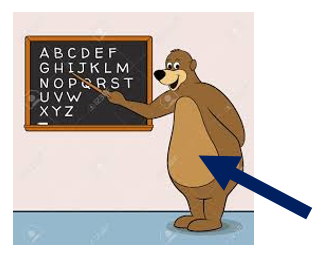 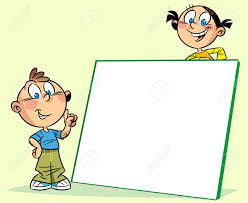 Un tableau blanc
Memorisez
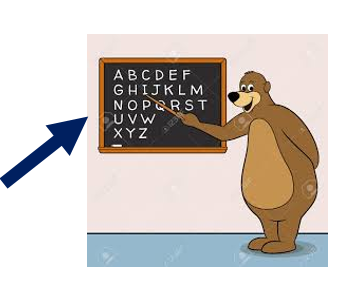 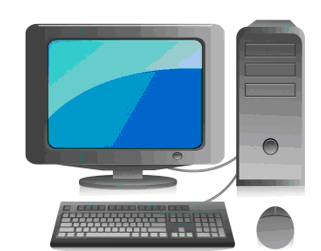 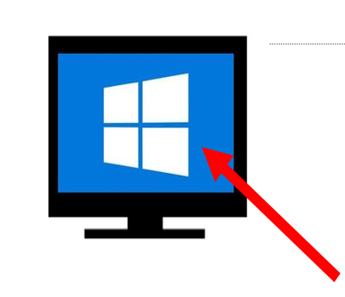 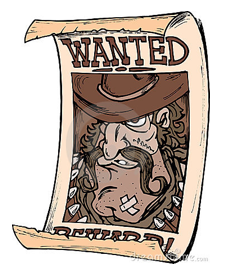 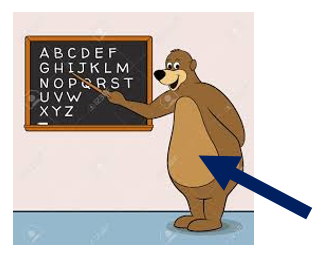 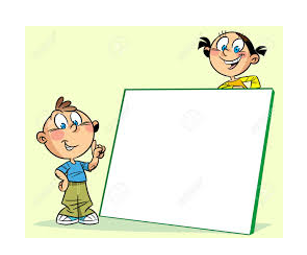 Memorisez
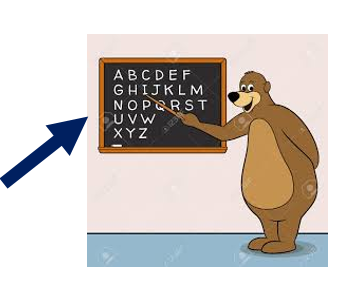 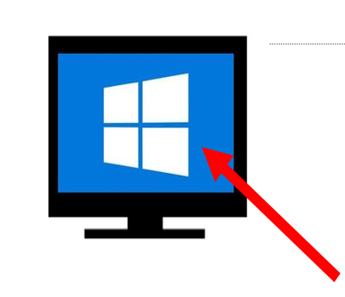 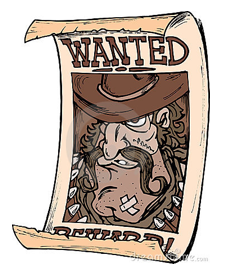 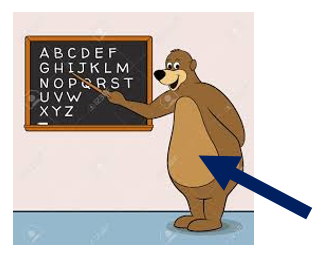 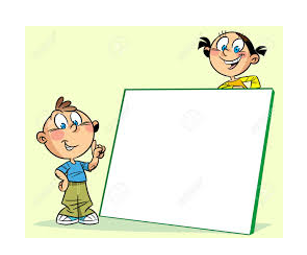 Un Ordinateur
Memorisez
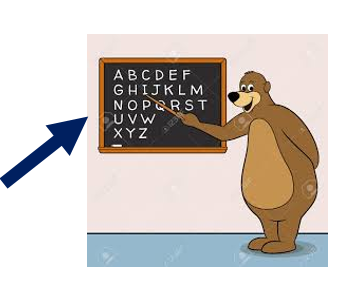 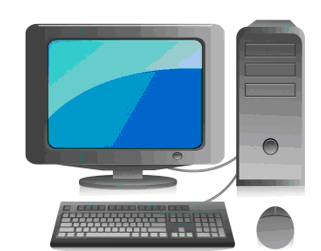 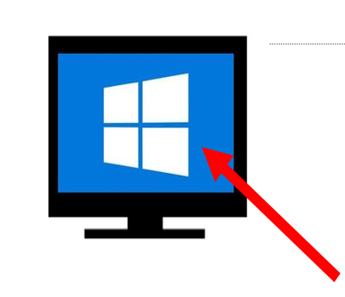 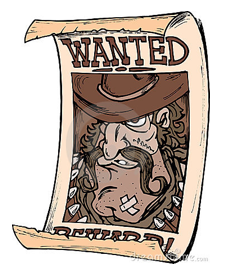 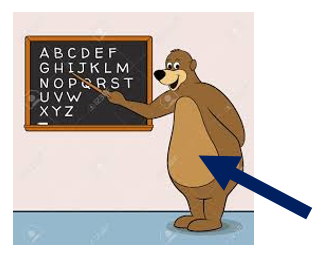 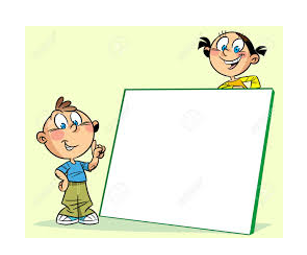 Memorisez
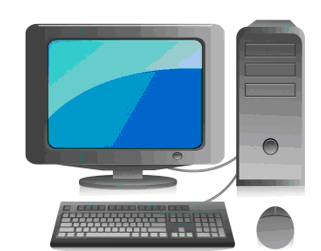 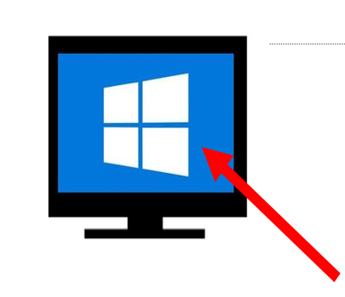 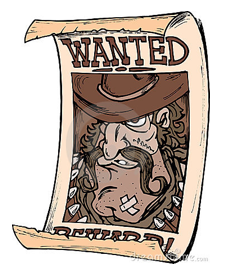 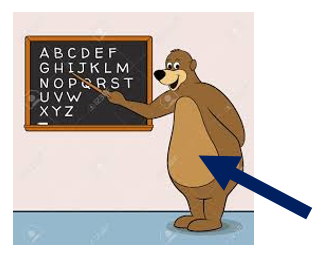 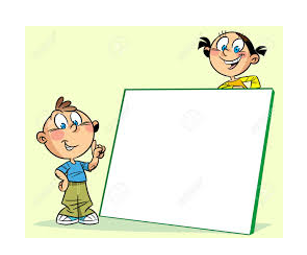 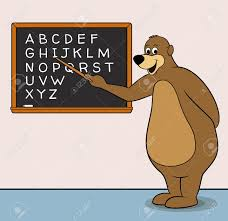 Un tableau noir
Memorisez
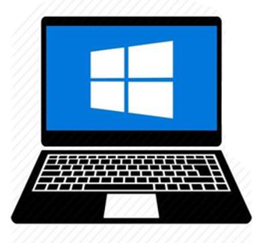 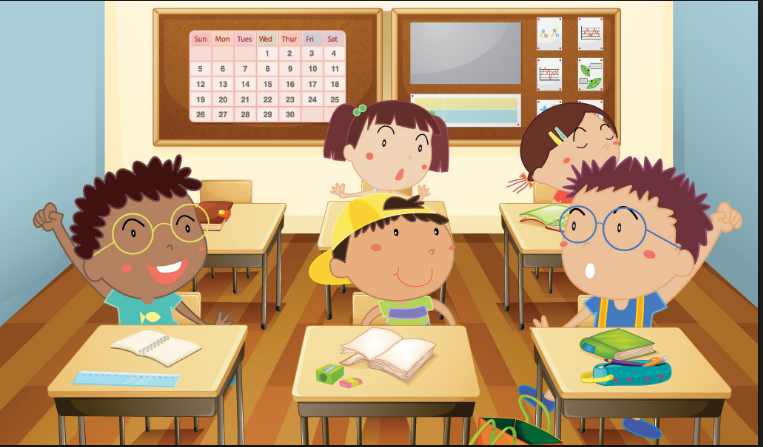 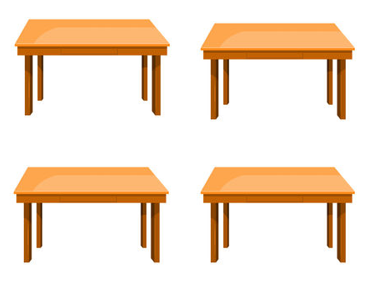 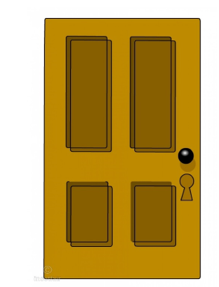 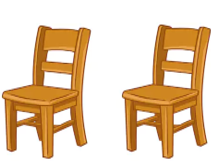 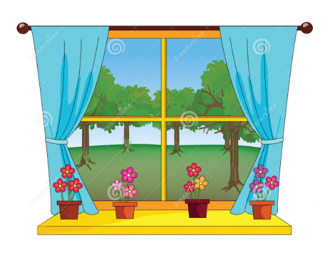 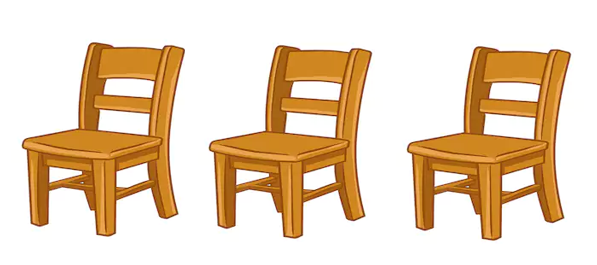 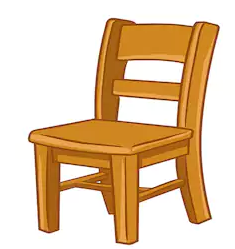 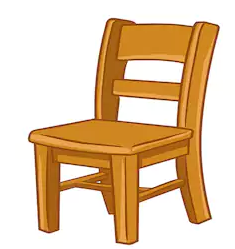 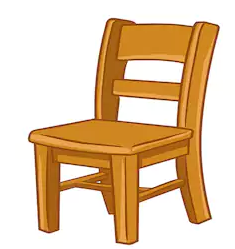 Des chaises
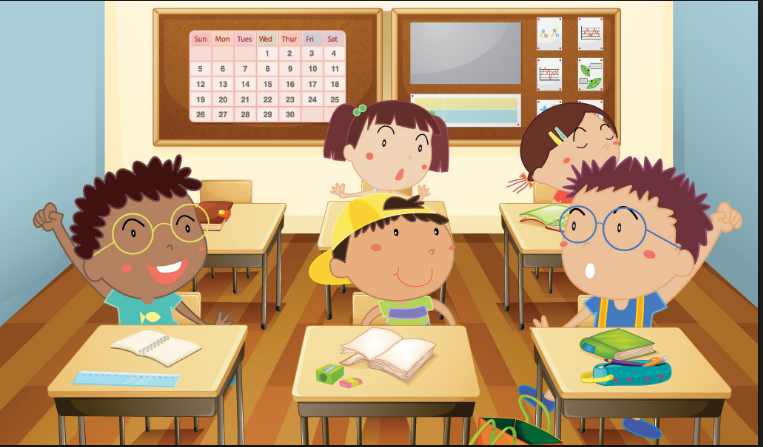 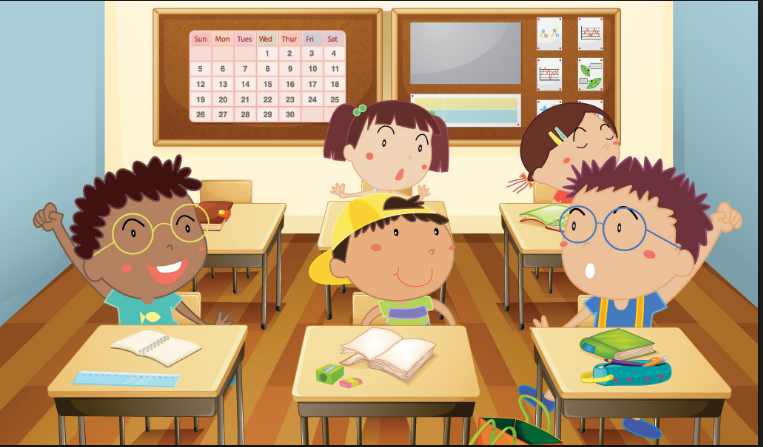 Des élèves
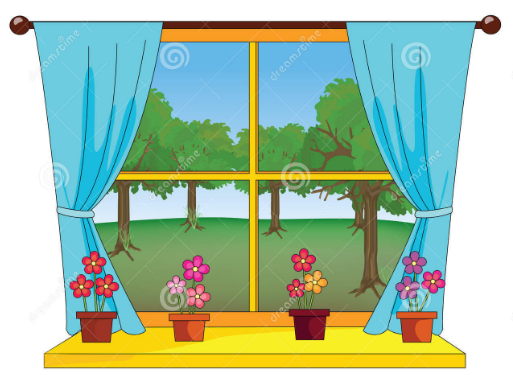 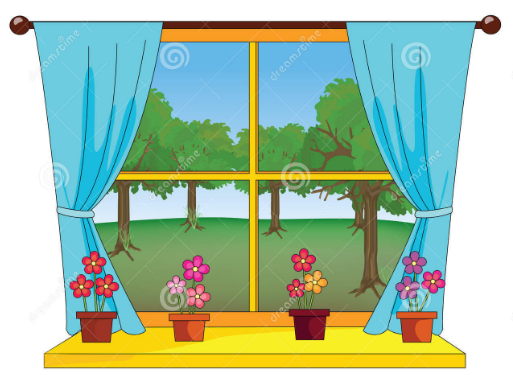 Une fenêtre
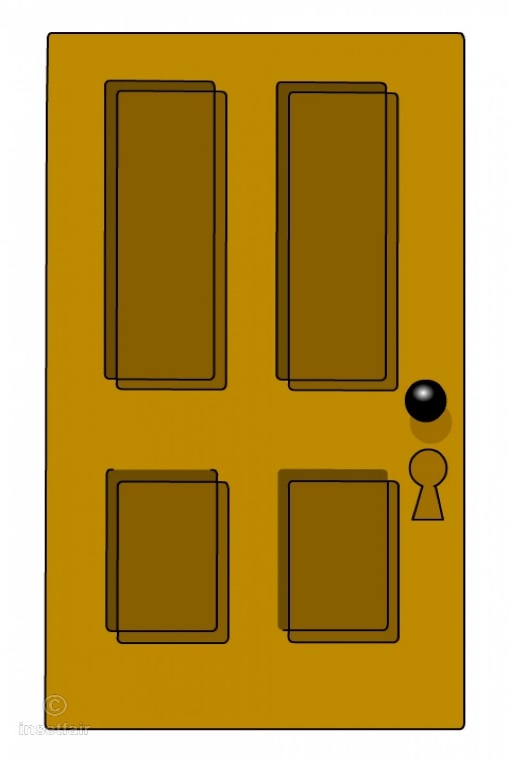 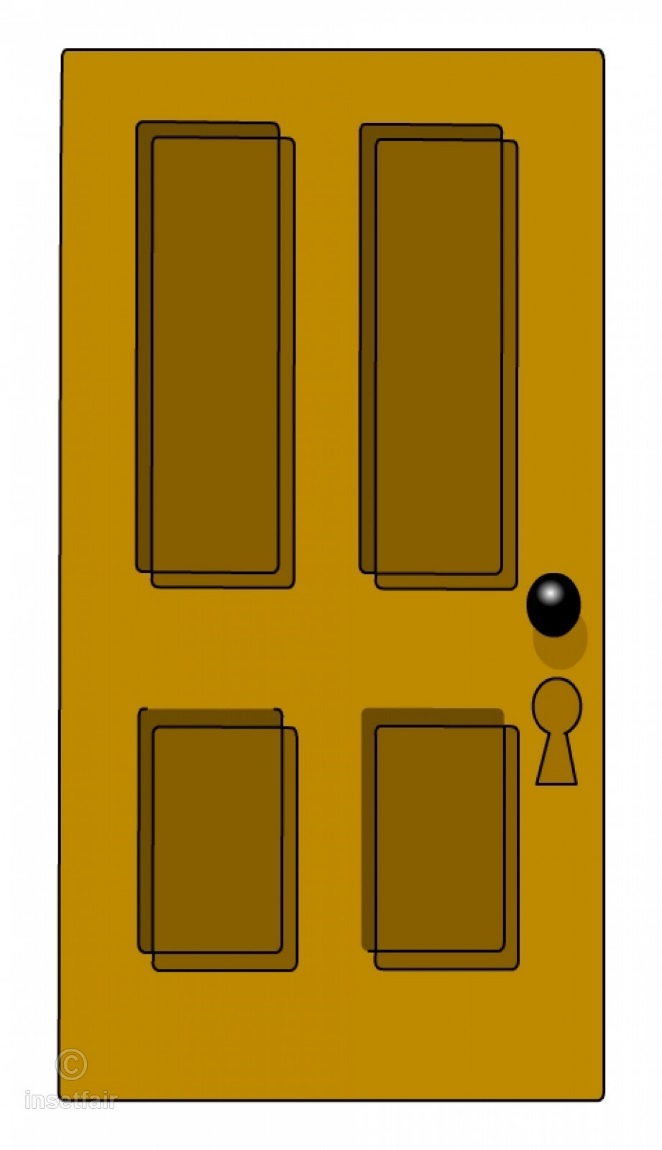 Une porte
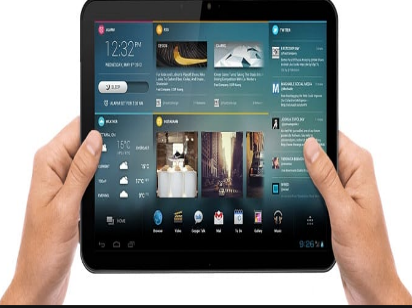 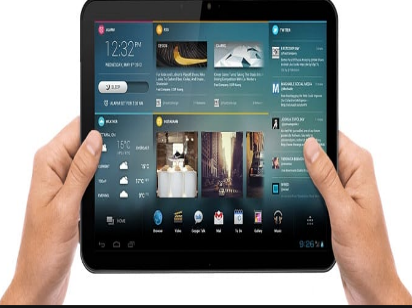 Une tablette
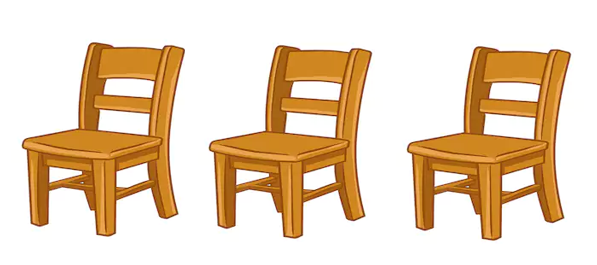 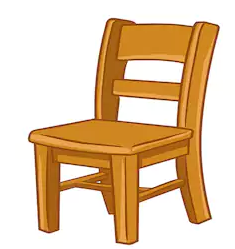 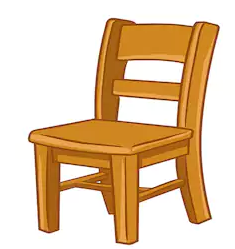 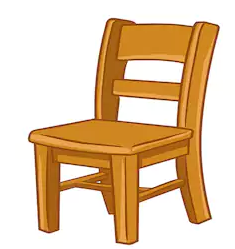 Des chaises
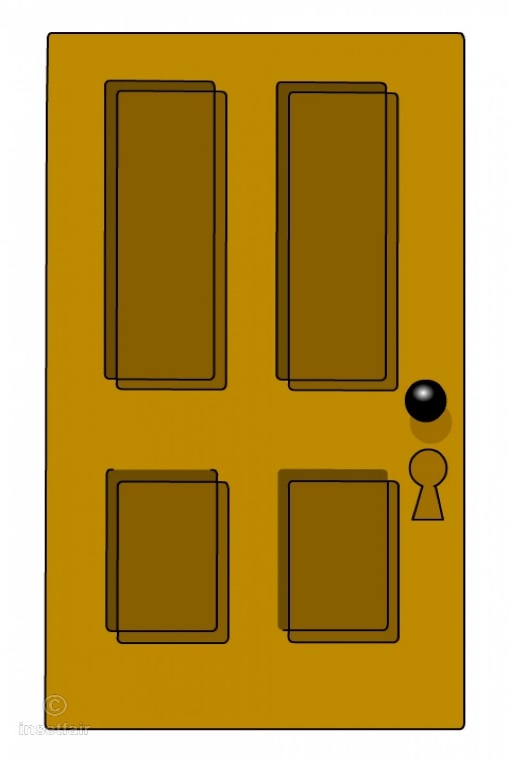 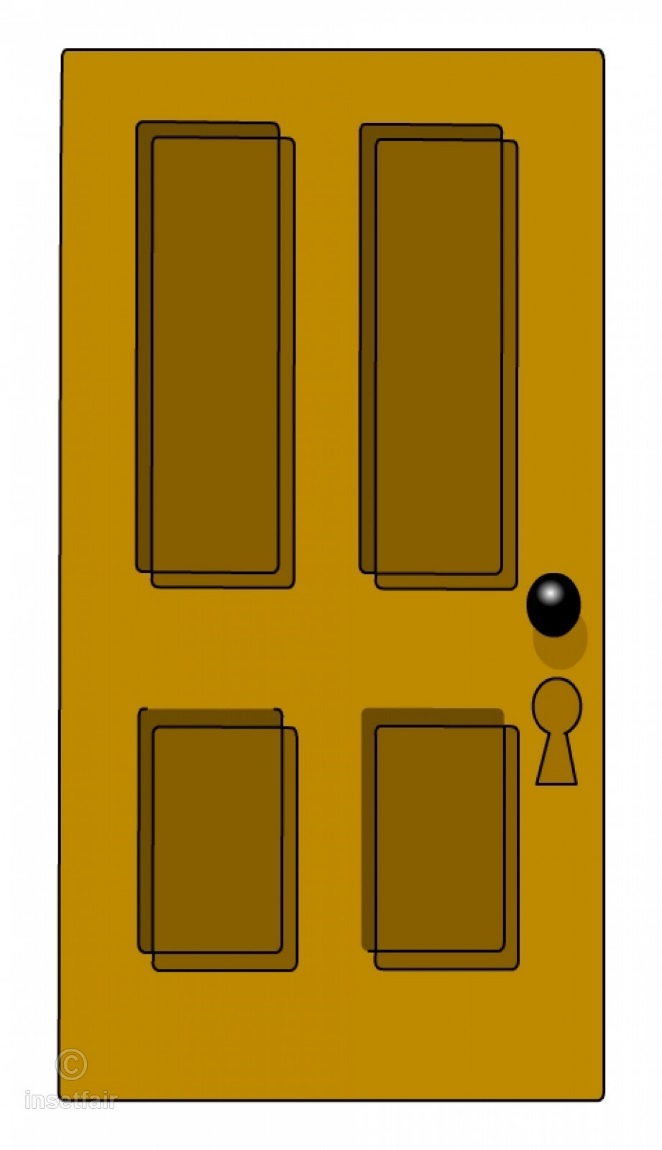 Une porte
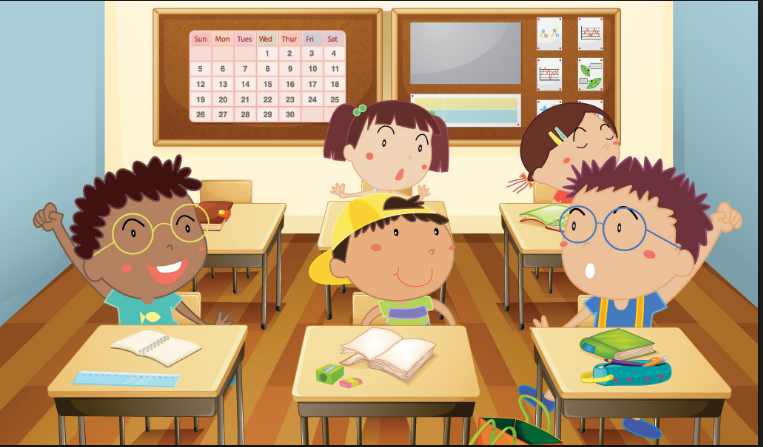 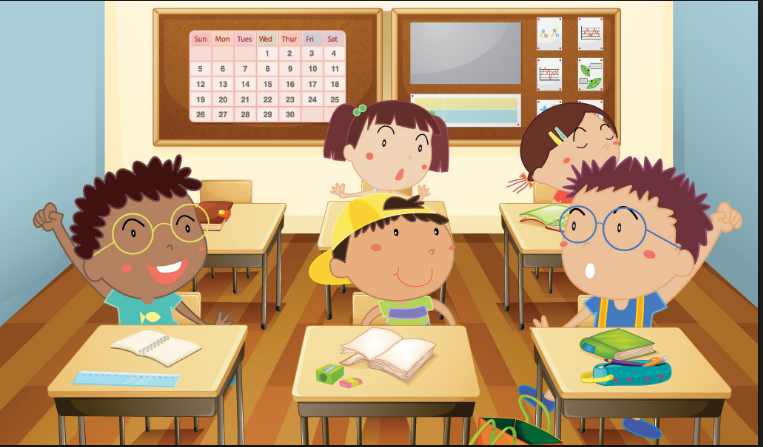 Des élèves
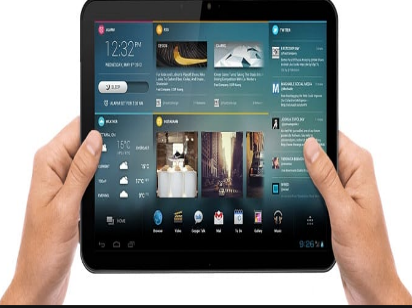 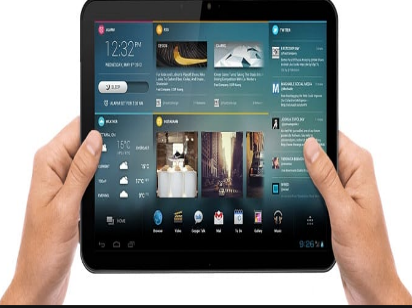 Une tablette
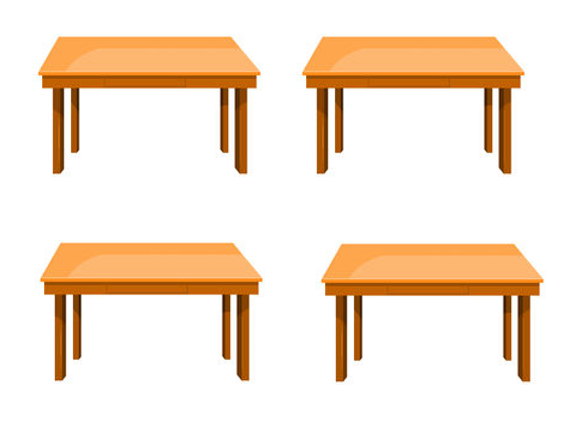 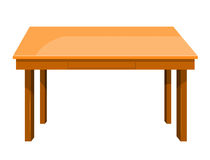 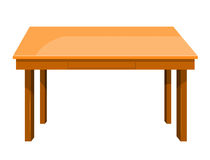 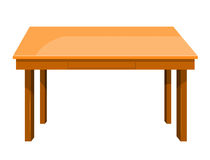 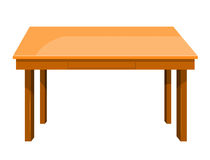 Des tables
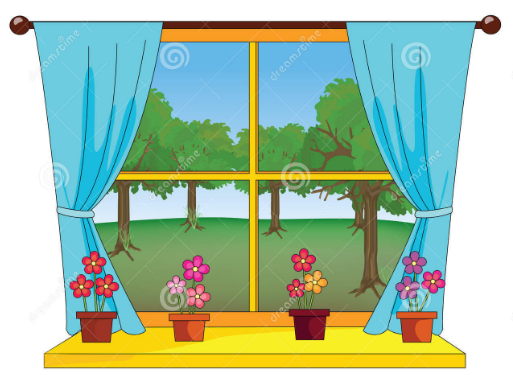 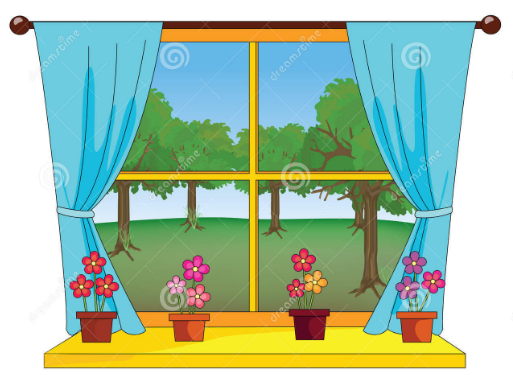 Une fenêtre
Jeu
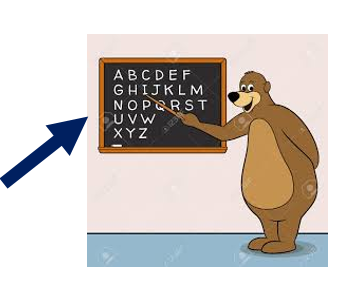 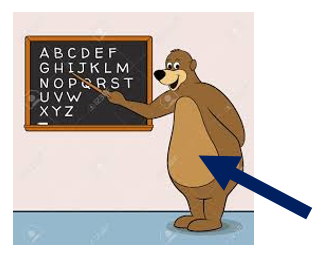 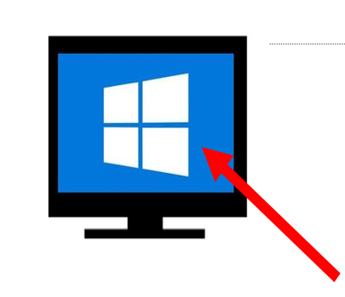 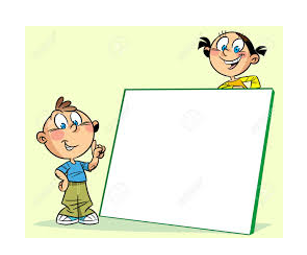 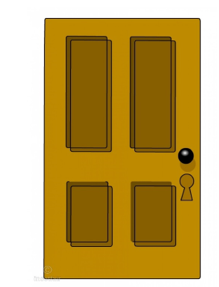 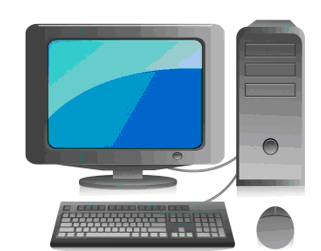 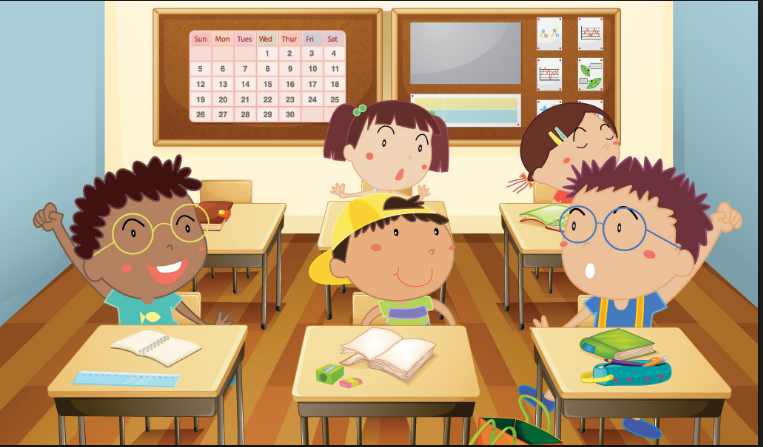 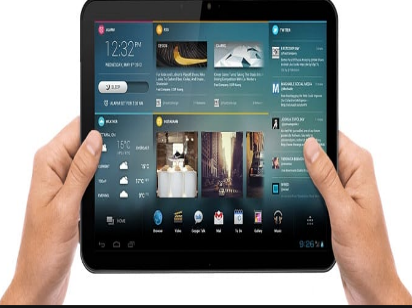 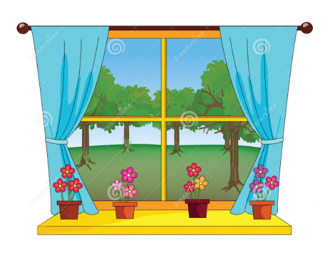 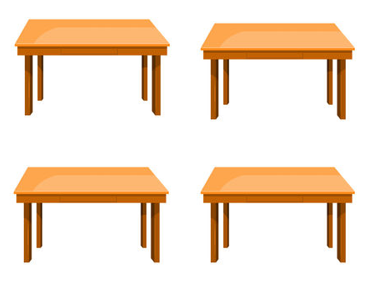 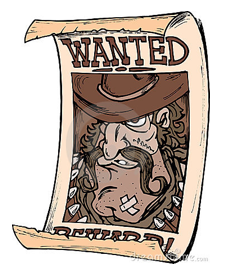 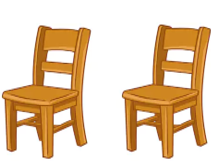 Qu’est-ce que c’est?
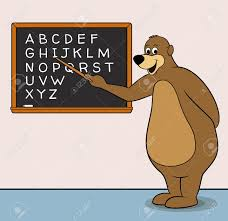 Un/une professeur
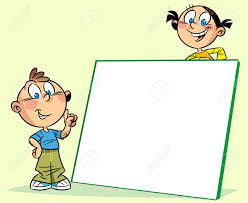 Un tableau blanc
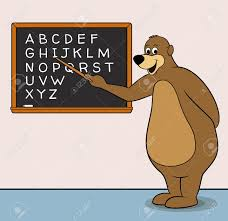 Un tableau noir
Un Ordinateur
Un poster
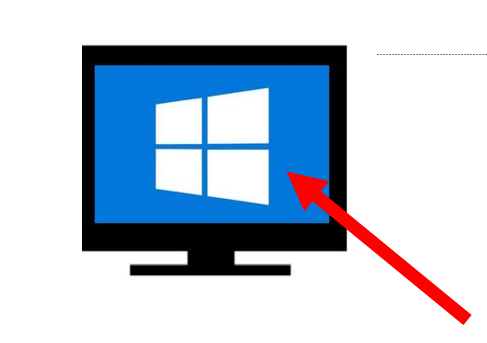 Un écran
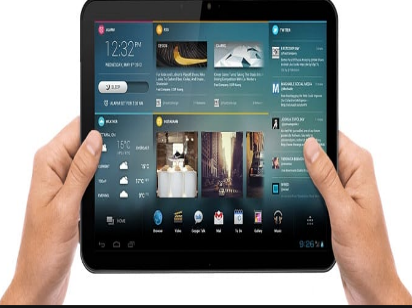 Une tablette
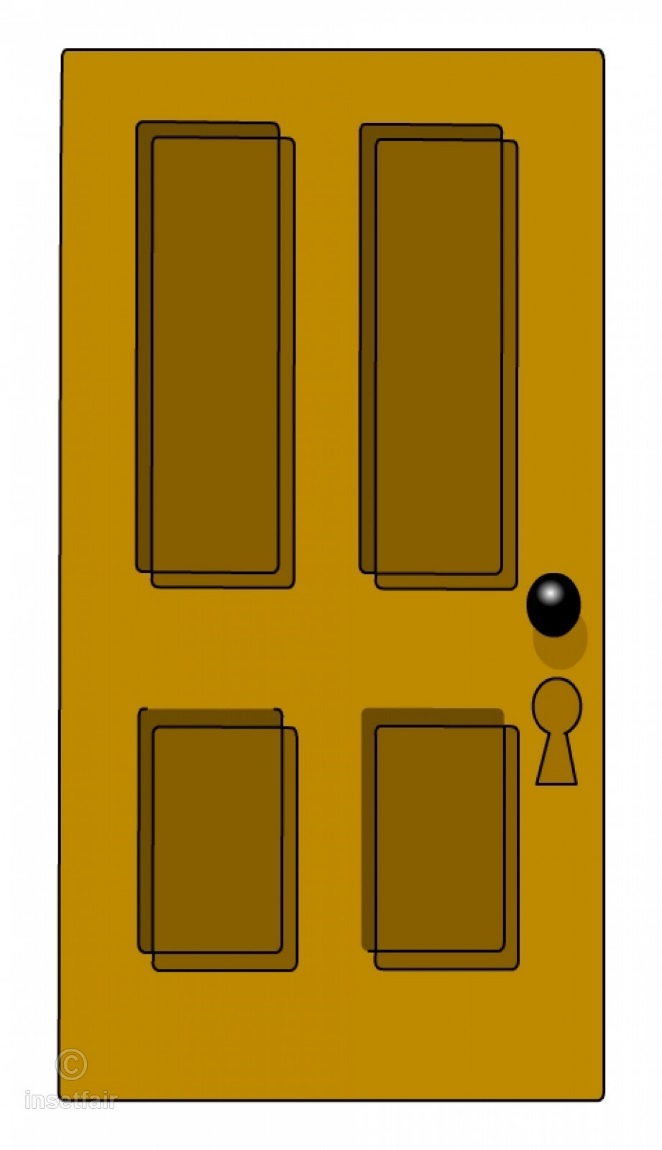 Une porte
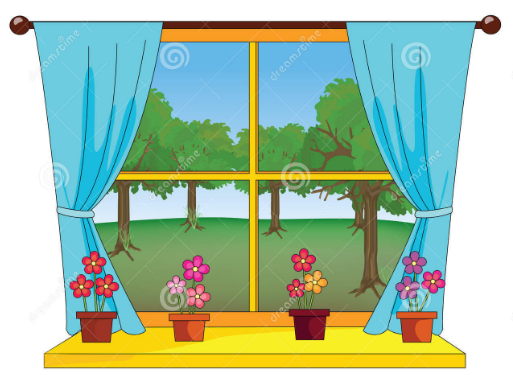 Une fenêtre
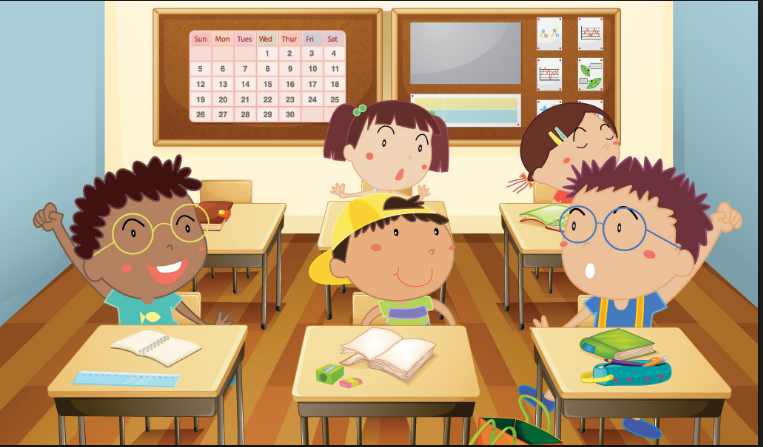 Des élèves
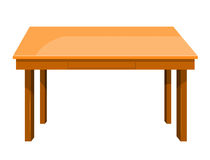 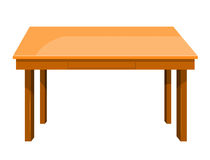 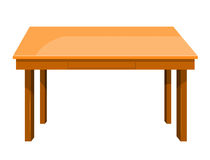 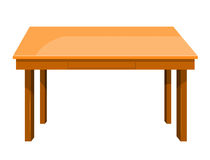 Des tables
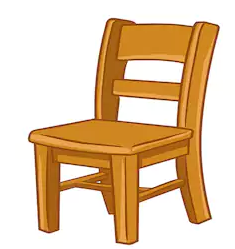 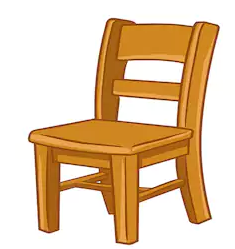 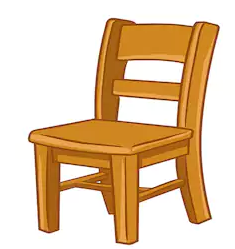 Des chaises
Feuille de vocabulaire
Des chaises
Un tableau noir
Une porte
Un tableau blanc
Des élèves
Un poster
Une fenêtre
Un Ordinateur
Des tables
Une tablette
Un écran
Un/une professeur
Exercice d’écoute
1.
2.
3.
4.
5.
6.
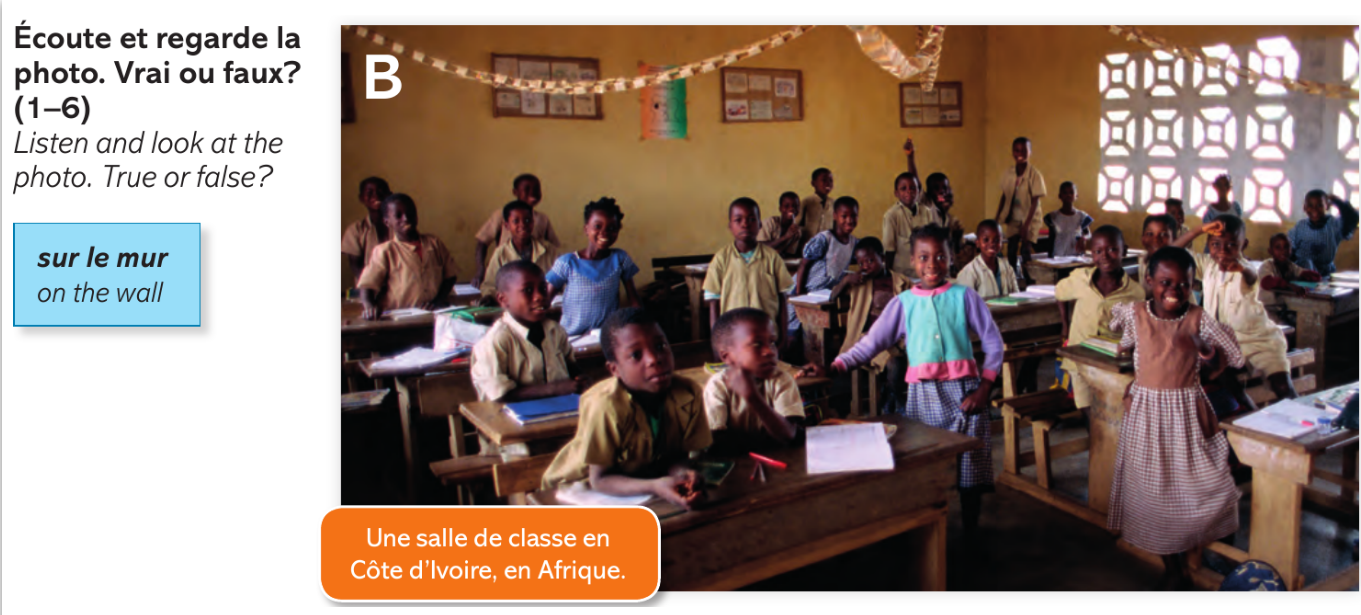 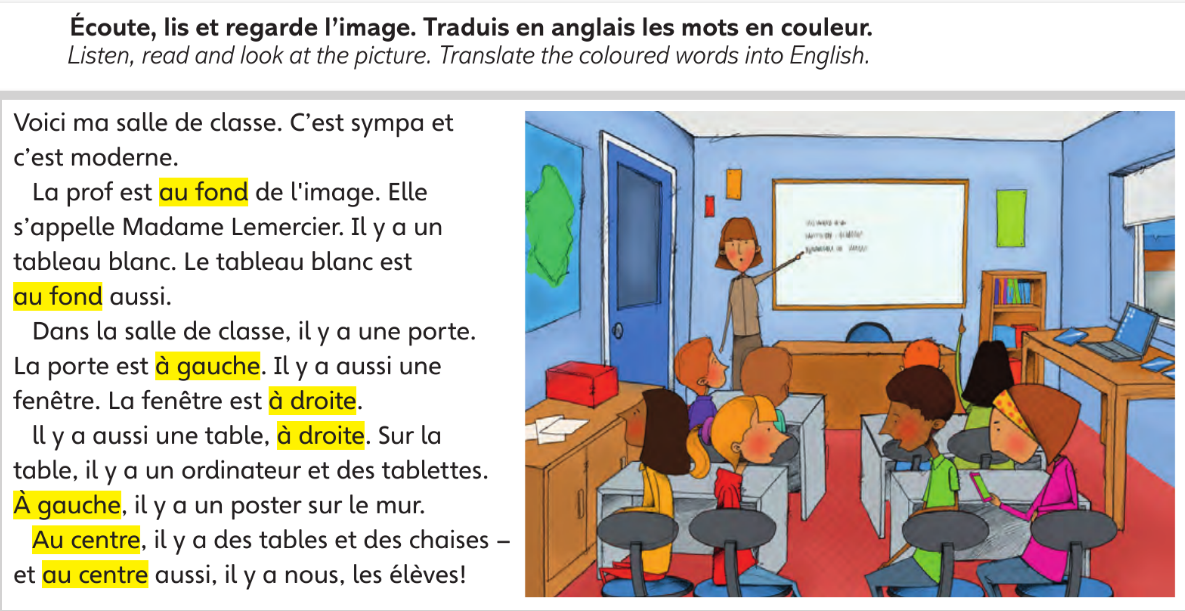 = At the end
= on the left
= on the right
= in the centre
Un peu de grammaire…
Qu’est-ce-que tu remarques ? What have you spotted?
Hint: masc/fem/plural
DES
UN
UNE
LA
LES
LE
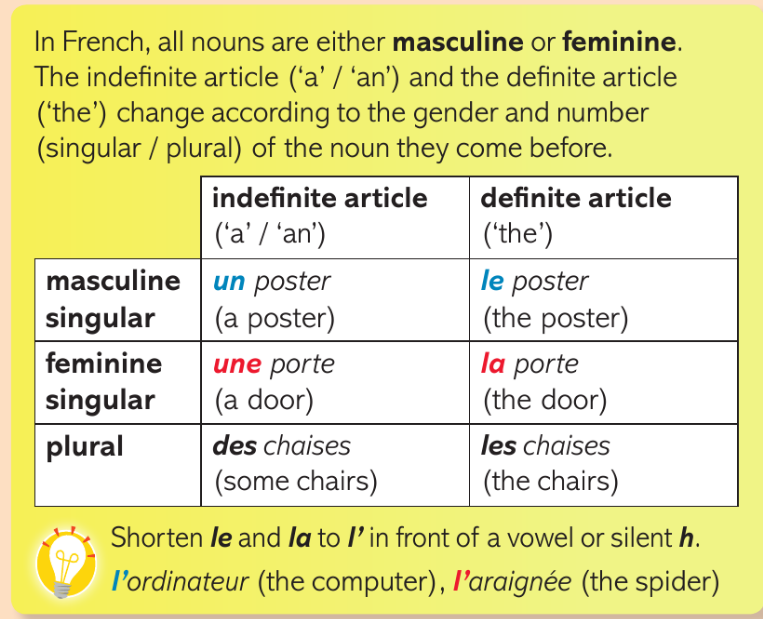 Pluriel
For the plural we just tend to add an “s” at the end of the noun.
Exemple :
Un stylo => des styloS
Une porte =>
Un professeur=>
des porteS
des professeurS
Add extra vocab (a rubber, a book, a ruler…)
A ton tour……
Mettre dans la correcte colonne :
Des règles
___ chaises
__ projecteur
__ tableau blanc
___ stylos
___ tables
___ fenêtre
___ porte
___ professeur
Add extra vocab (a rubber, a book, a pencil case…)
A ton tour……
Mettre dans la correcte colonne :
un
__ projecteur
Des règles
une
___ fenêtre
des
une
___ porte
un
__ tableau blanc
___ chaises
des
une
___ gomme
___ tables
___ professeur
un
___ livre
un
une
___ trousse
___ stylos
des
des
un
___ chaises
un
__ projecteur
__ tableau blanc
des
___ stylos
une
des
___ tables
___ fenêtre
une
___ porte
___ professeur
un
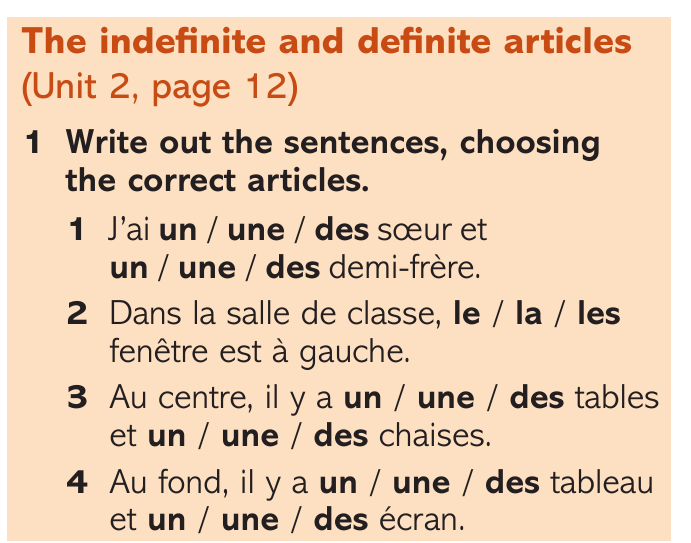 Extension: write 6 examples of your own
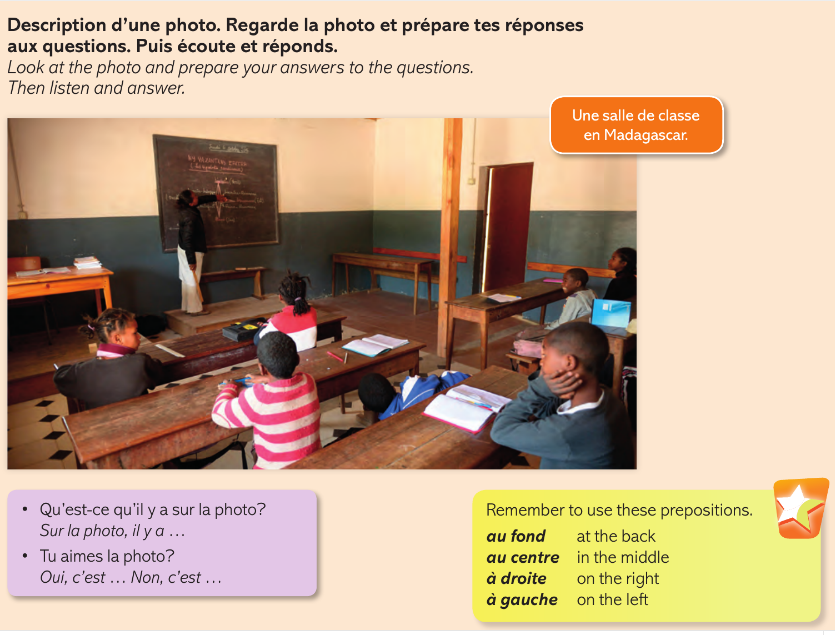 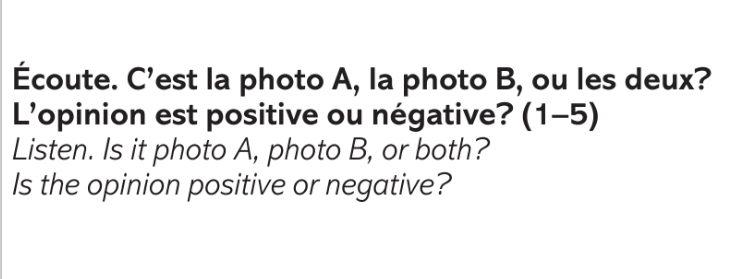 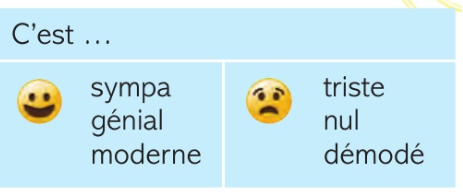 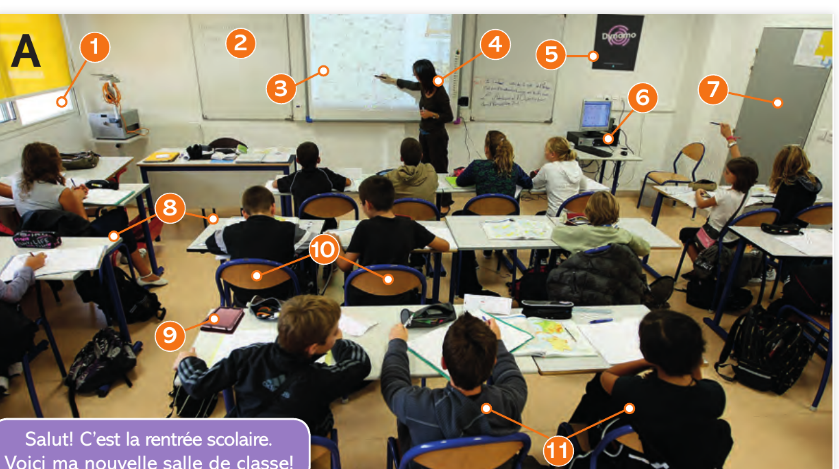 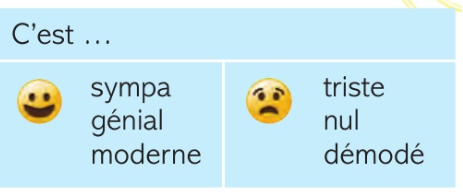 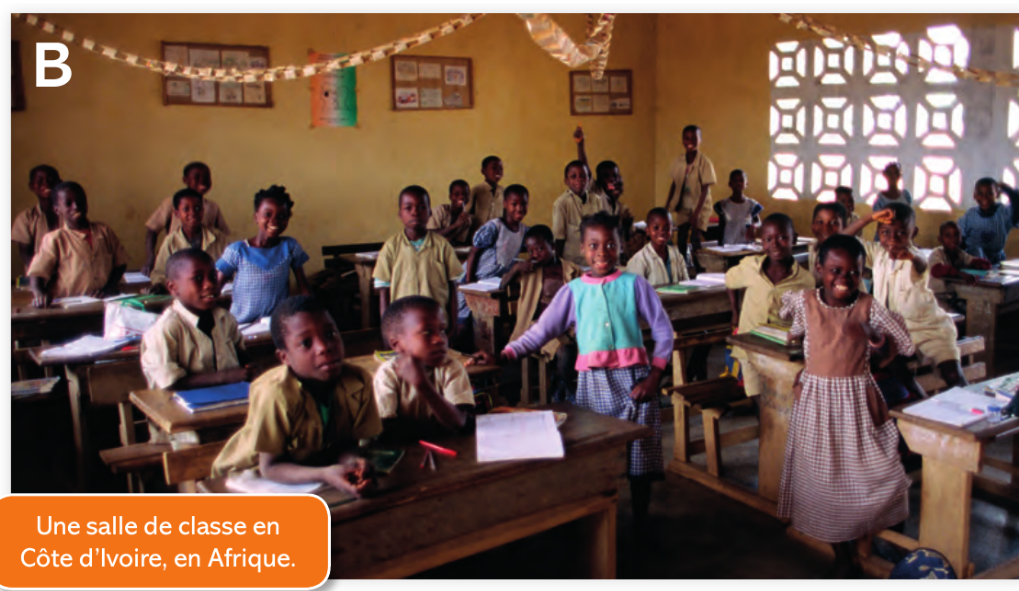 B
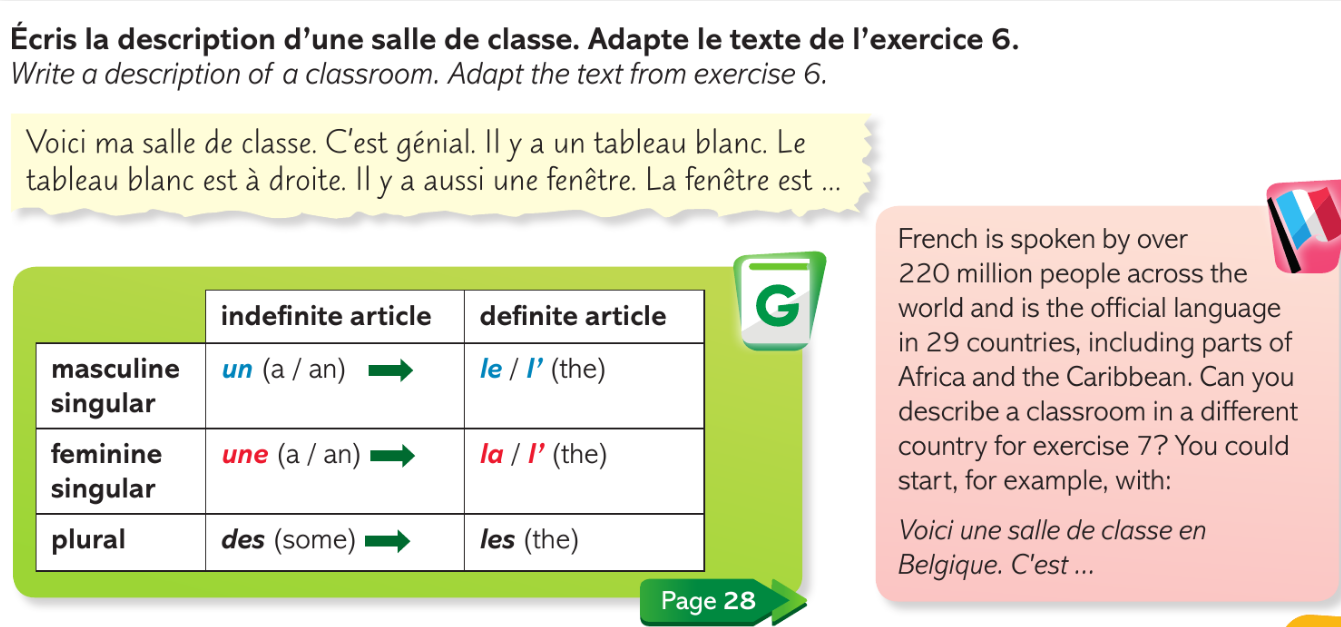